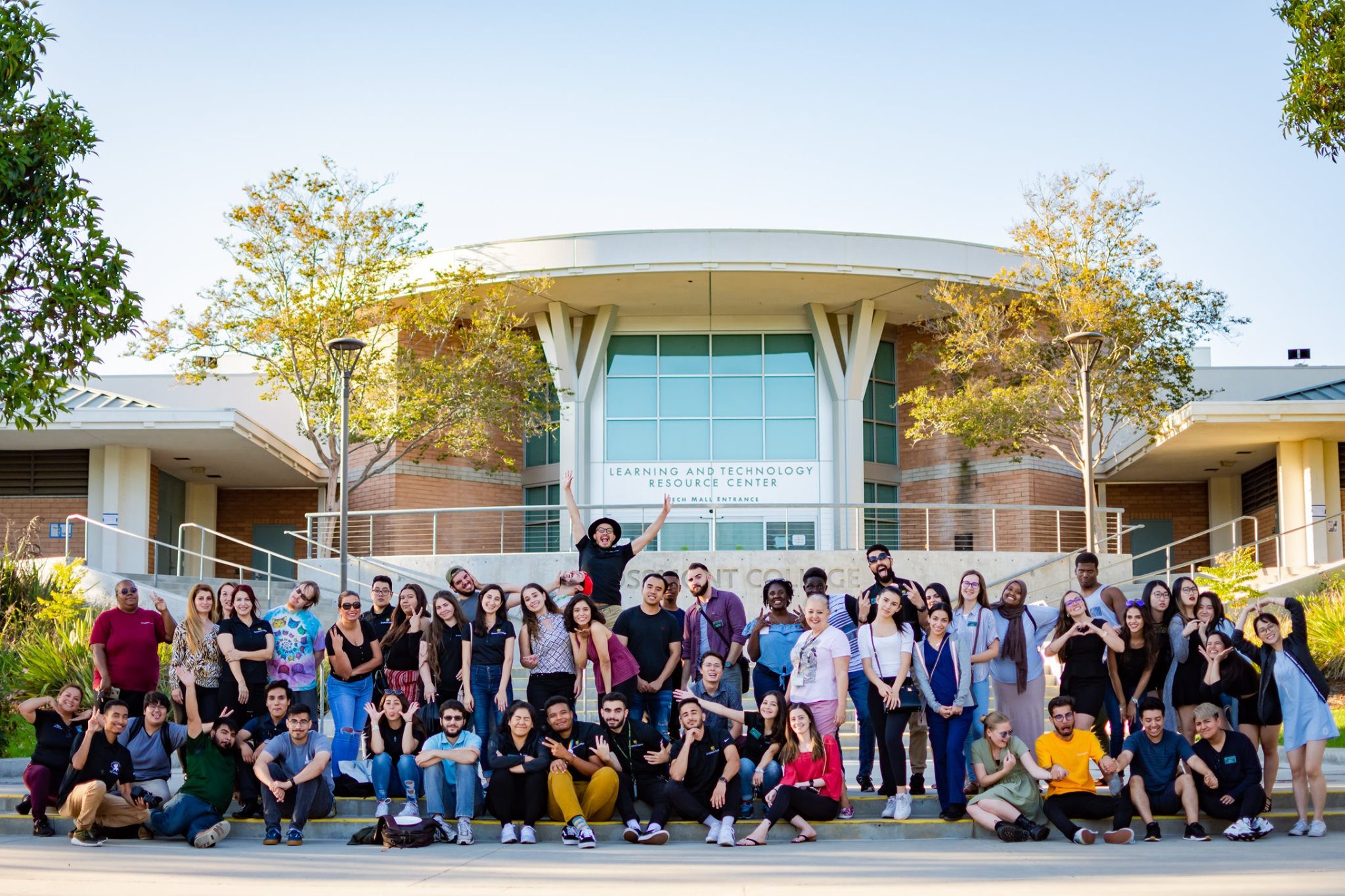 Reflecting on L.I.T.
Angel Gonzalez, Director of Student Development​
Heriberto Vasquez, Outreach Coordinator 
Maria De La Cruz, EOPS Program Specialist
Wayne Branker, Admissions and Records Supervisor
An equity driven student professional development institute
Our Training Foci
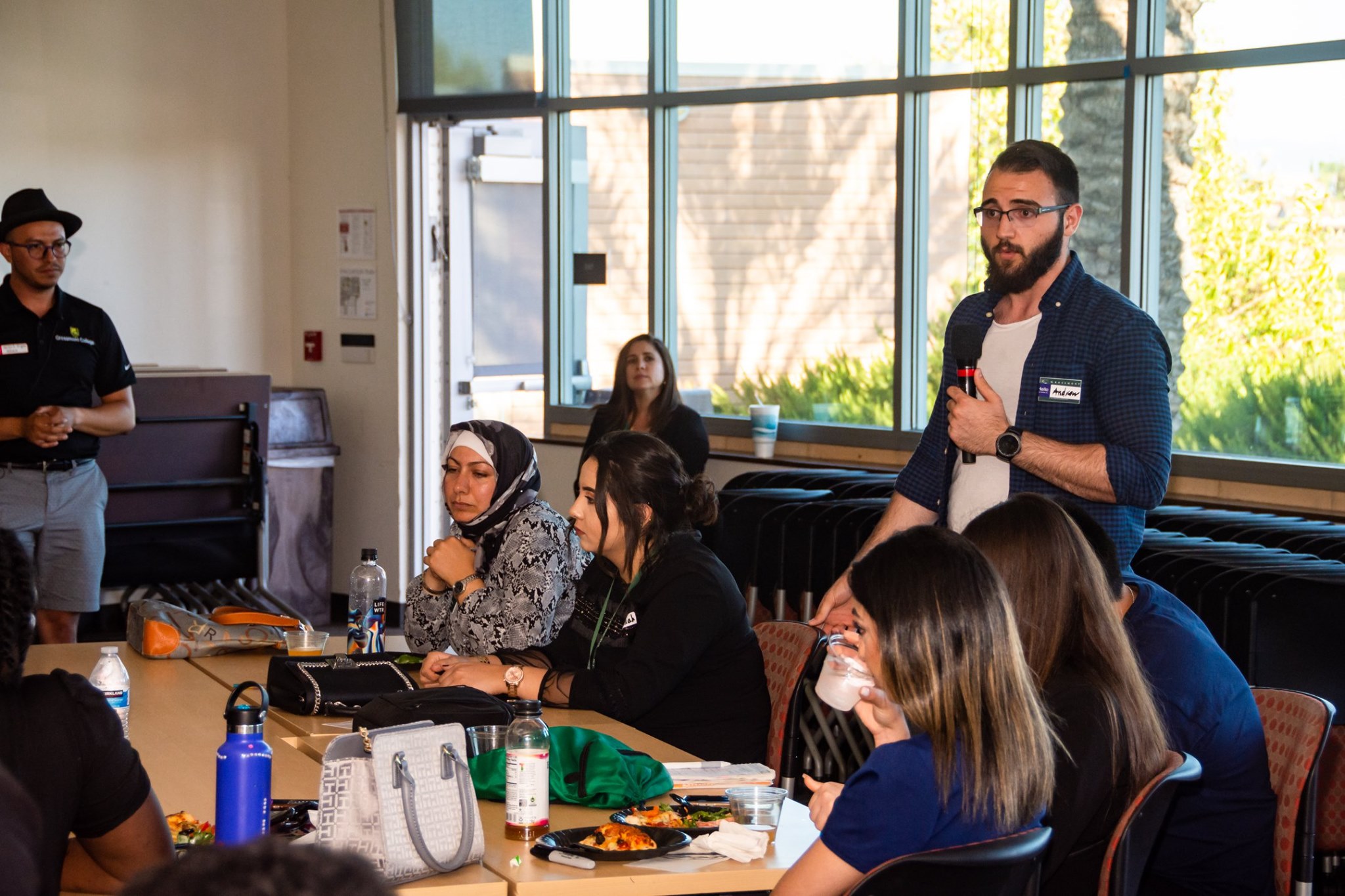 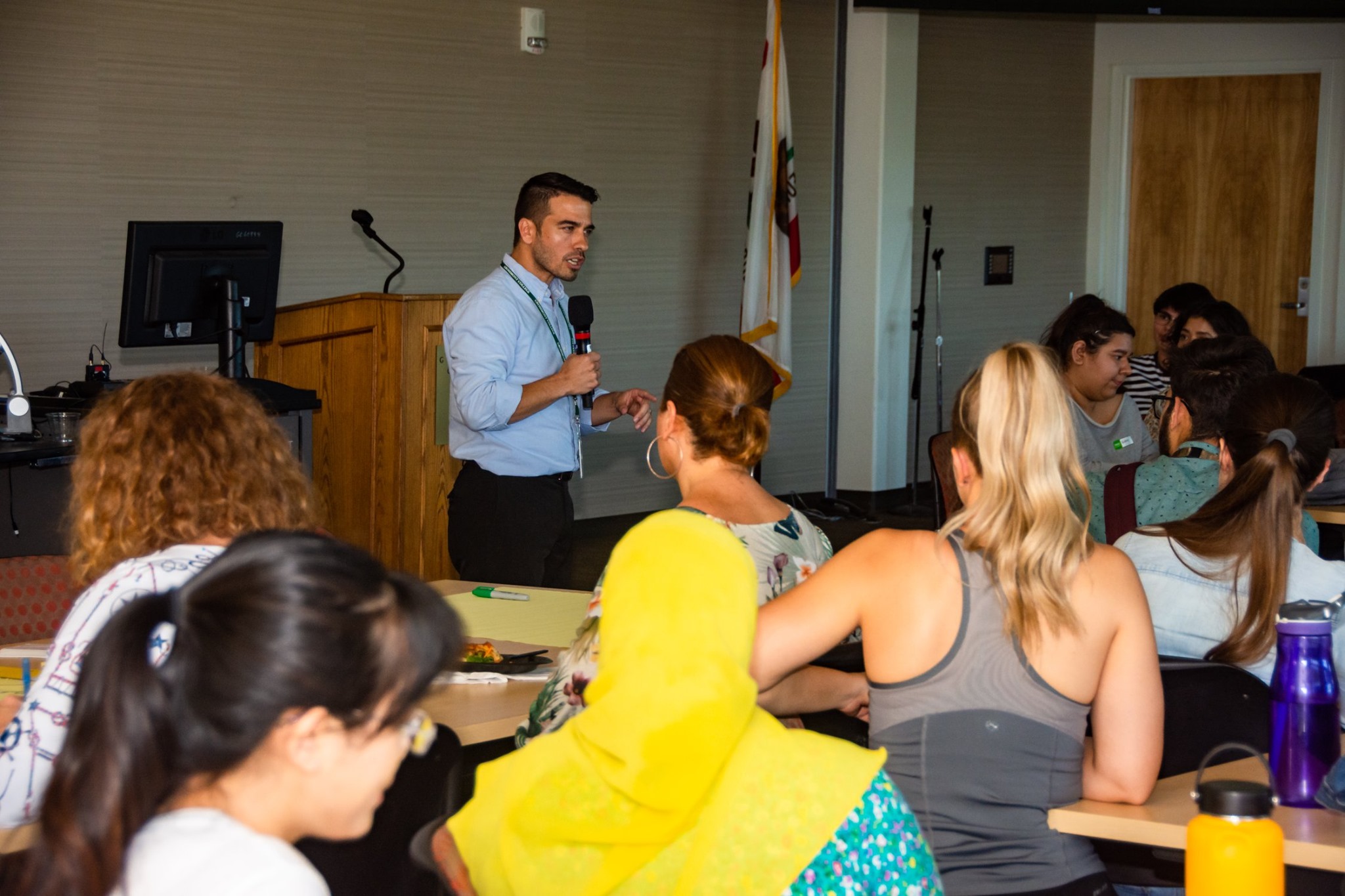 Programs Represented
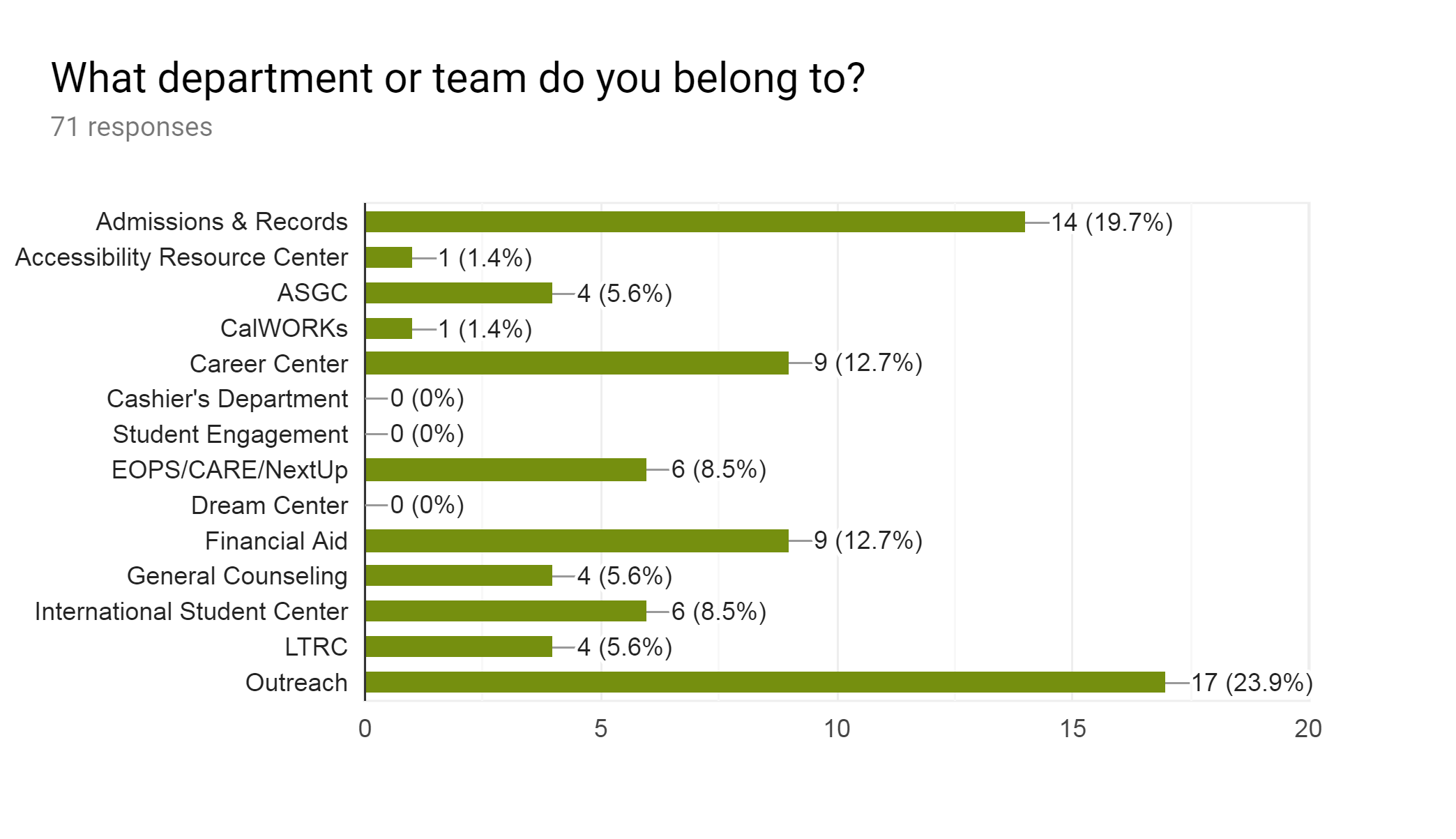 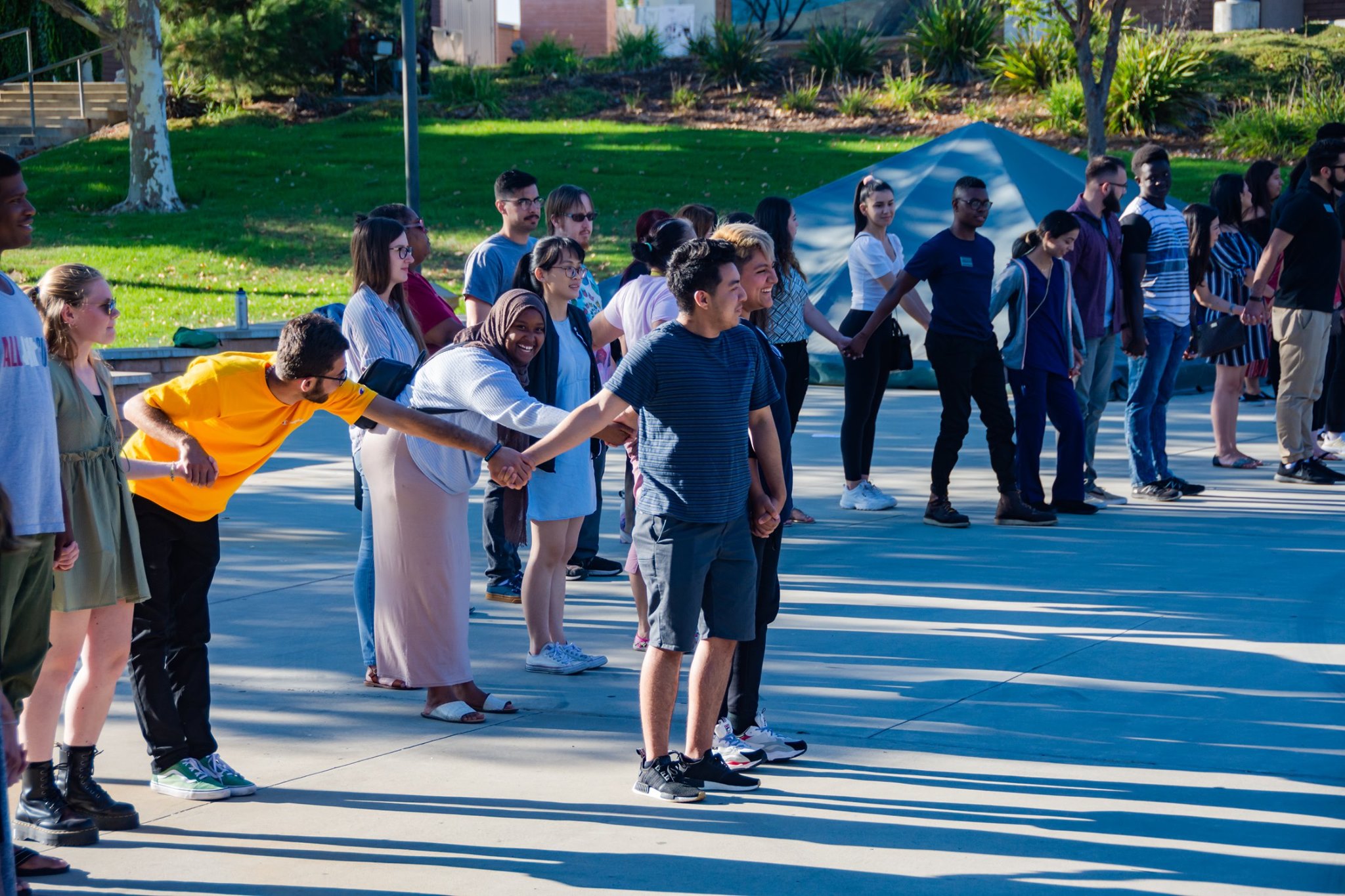 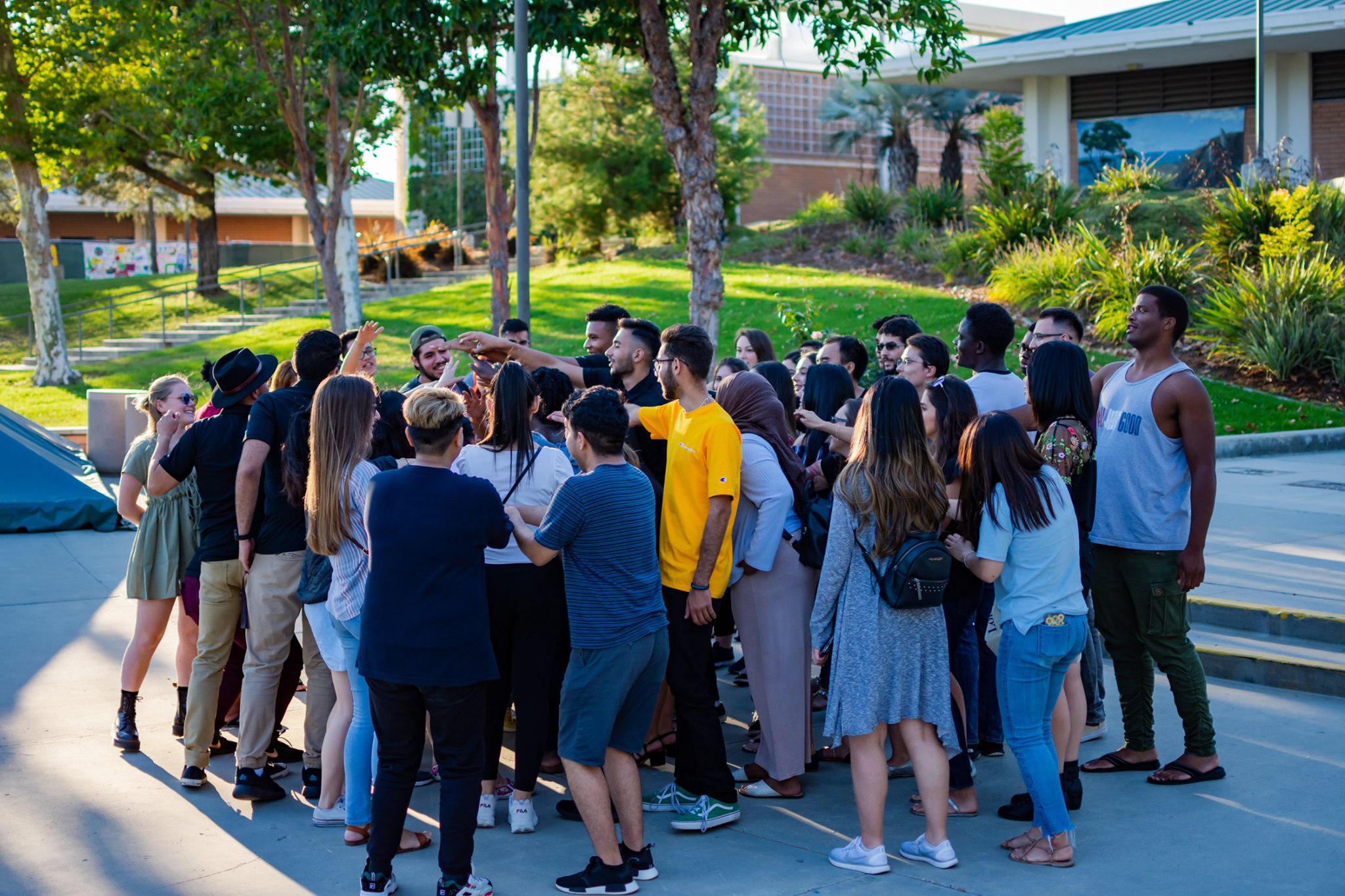 Communities Represented
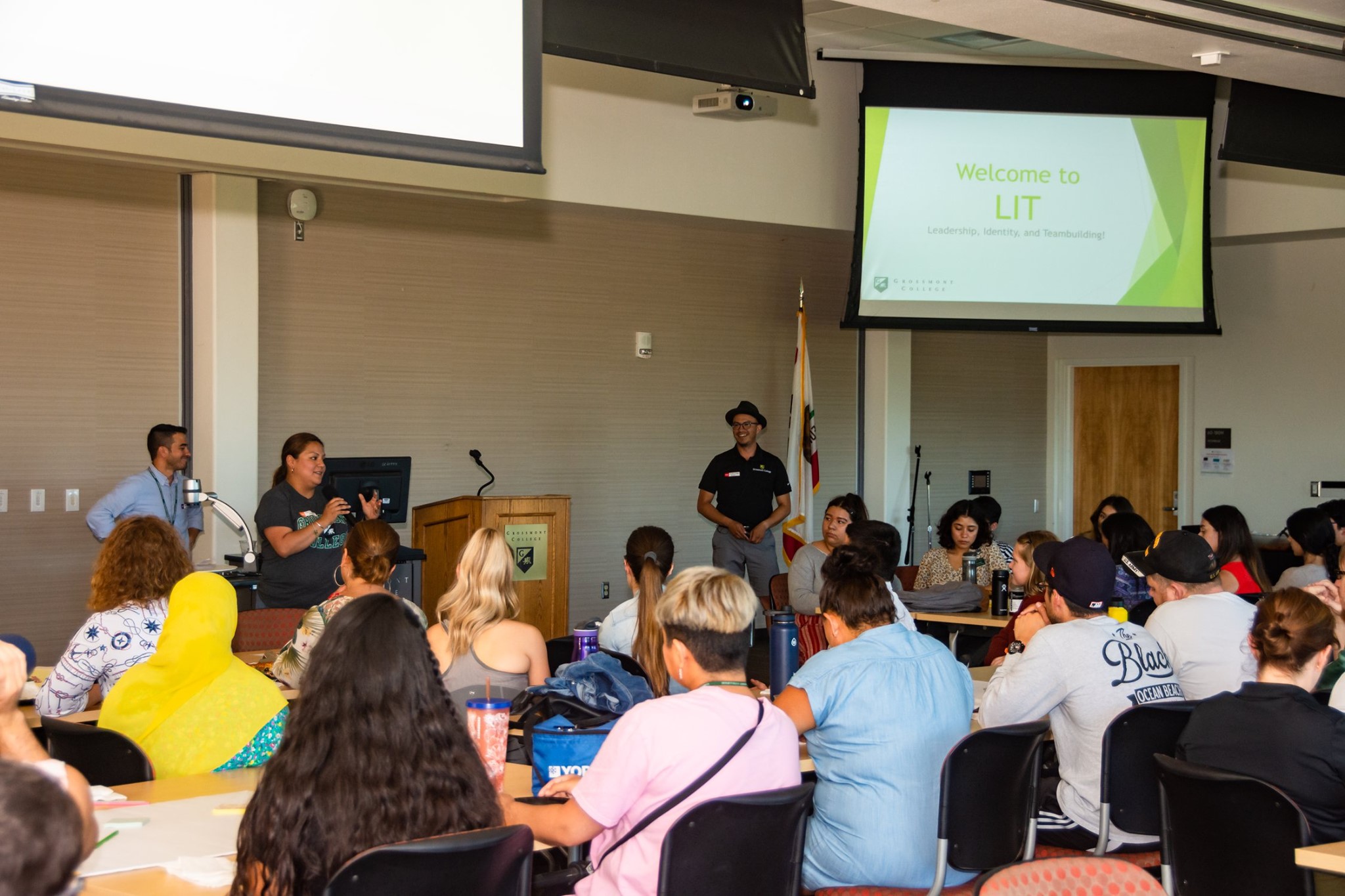 Theoretical Underpinnings
Social Change Model 
(Astin, H.S. and Astin, A.W.. A Social Change Model of Leadership Development Guidebook Version III. The National Clearinghouse of Leadership Programs, 1996. Blueprint Leadership Development Program at UC Berkeley.
Program Learning Outcomes & Schedule overview
Findings: What is a leader? What does leadership mean to you?
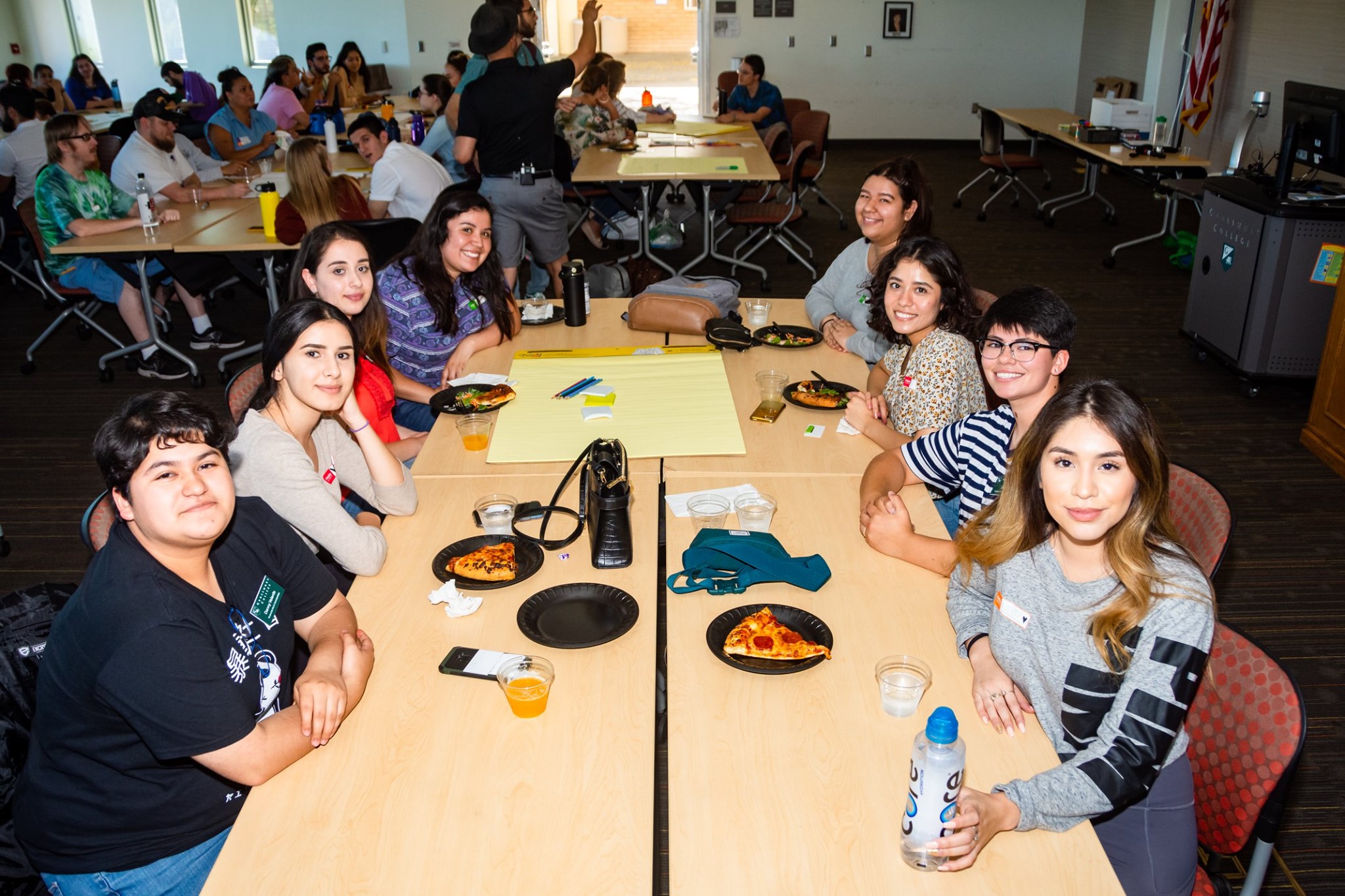 "I think leader is an individual who is conscious about their strengths and weaknesses, and who takes responsibility for their actions and engages others to participate by setting an example and acting first. Also a leader empowers people to believe in themselves and helps them to establish the best of their qualities while working together." - LIT Participant
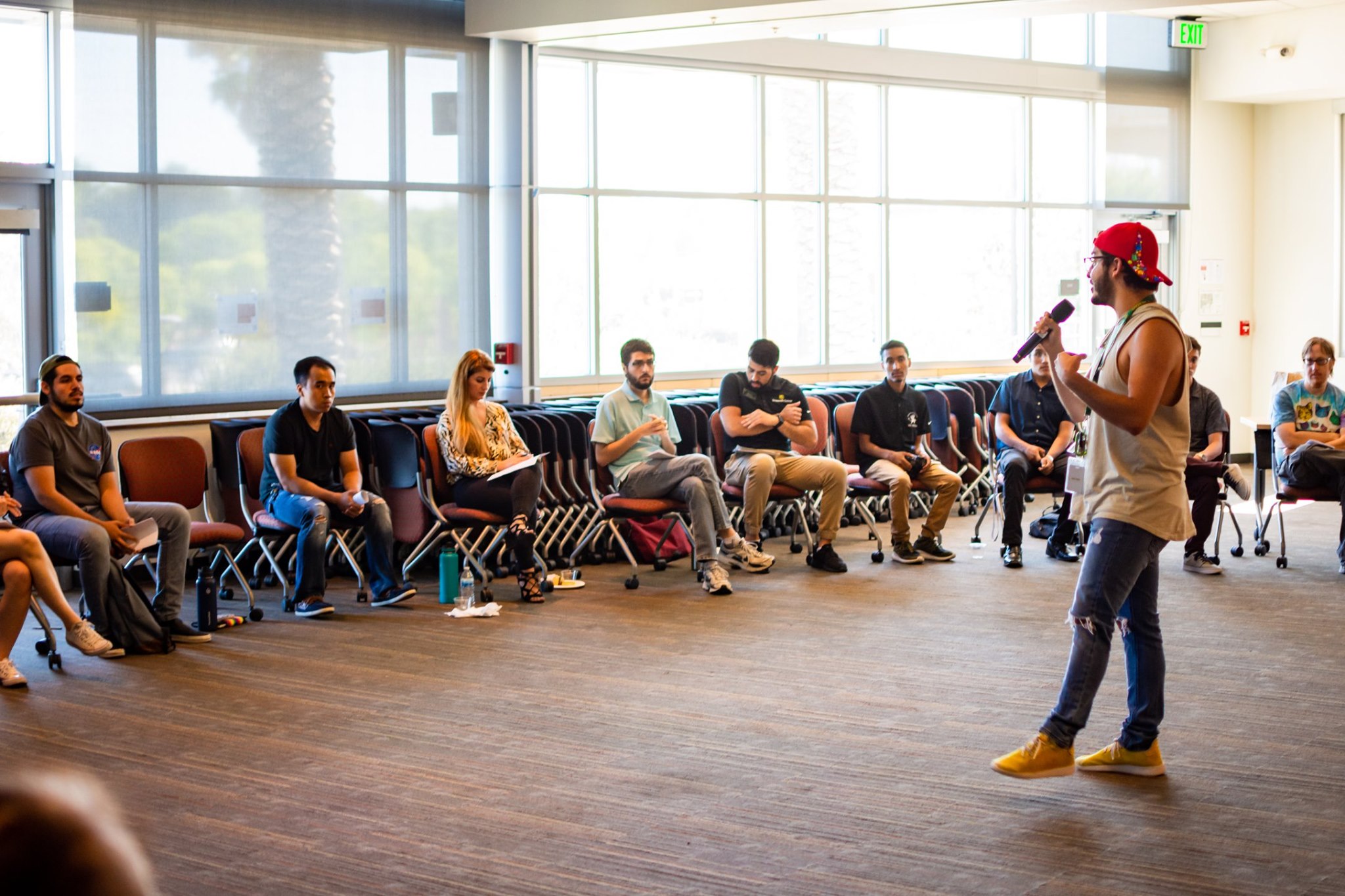 Findings: How does your identity influence your leadership style?
"It allows me to see the short comings of my community and be the change I want to see."  - LIT Participant
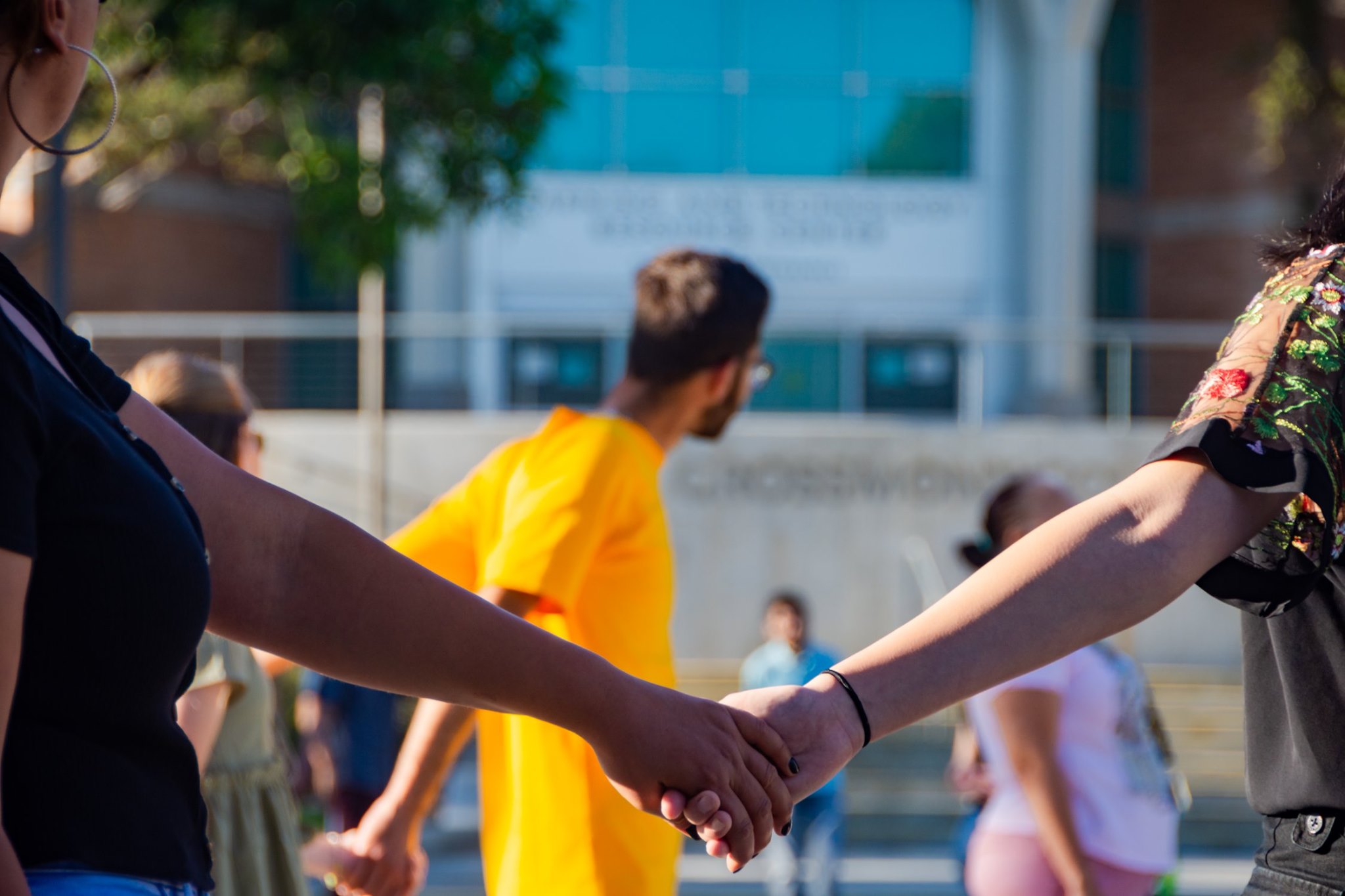 Findings: What does social equity and inclusion mean to you?
"Equity issues are disparities within our society and Inclusion is creating an environment in which any individual or group can be and feel welcomed, respected, supported, and valued to fully participate." - LIT Participant

"Social equity and inclusion means that all voices are equally represented and have a seat at the table. Those who serve their communities should reflect the communities they're in. It also means that the structures in place that are designed to create and uphold the social inequities we have are dismantled and restructured to foster real equity and inclusion."
                                                                                                                                     - LIT Participant
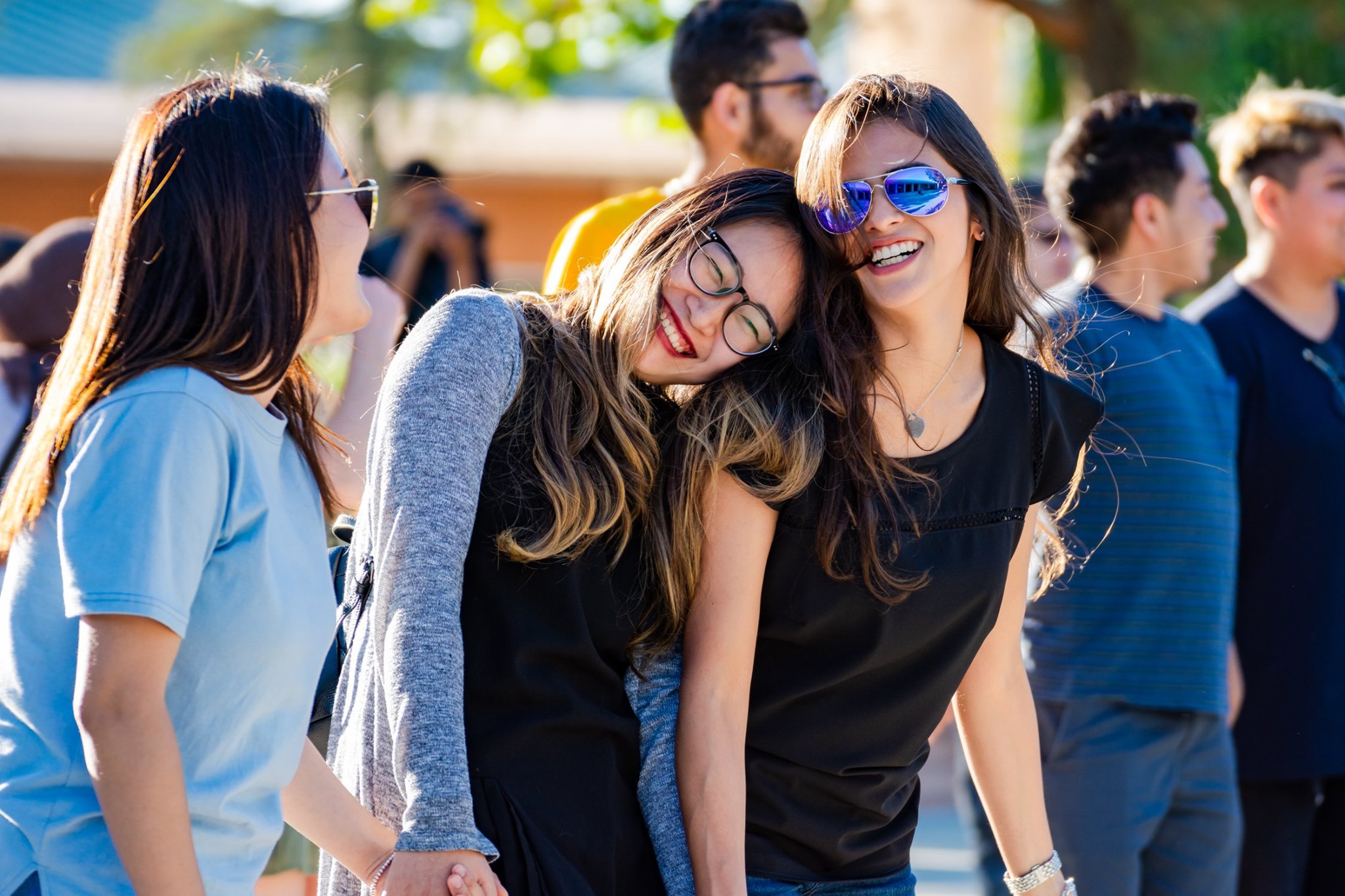 Findings: What are key components that create a successful team?
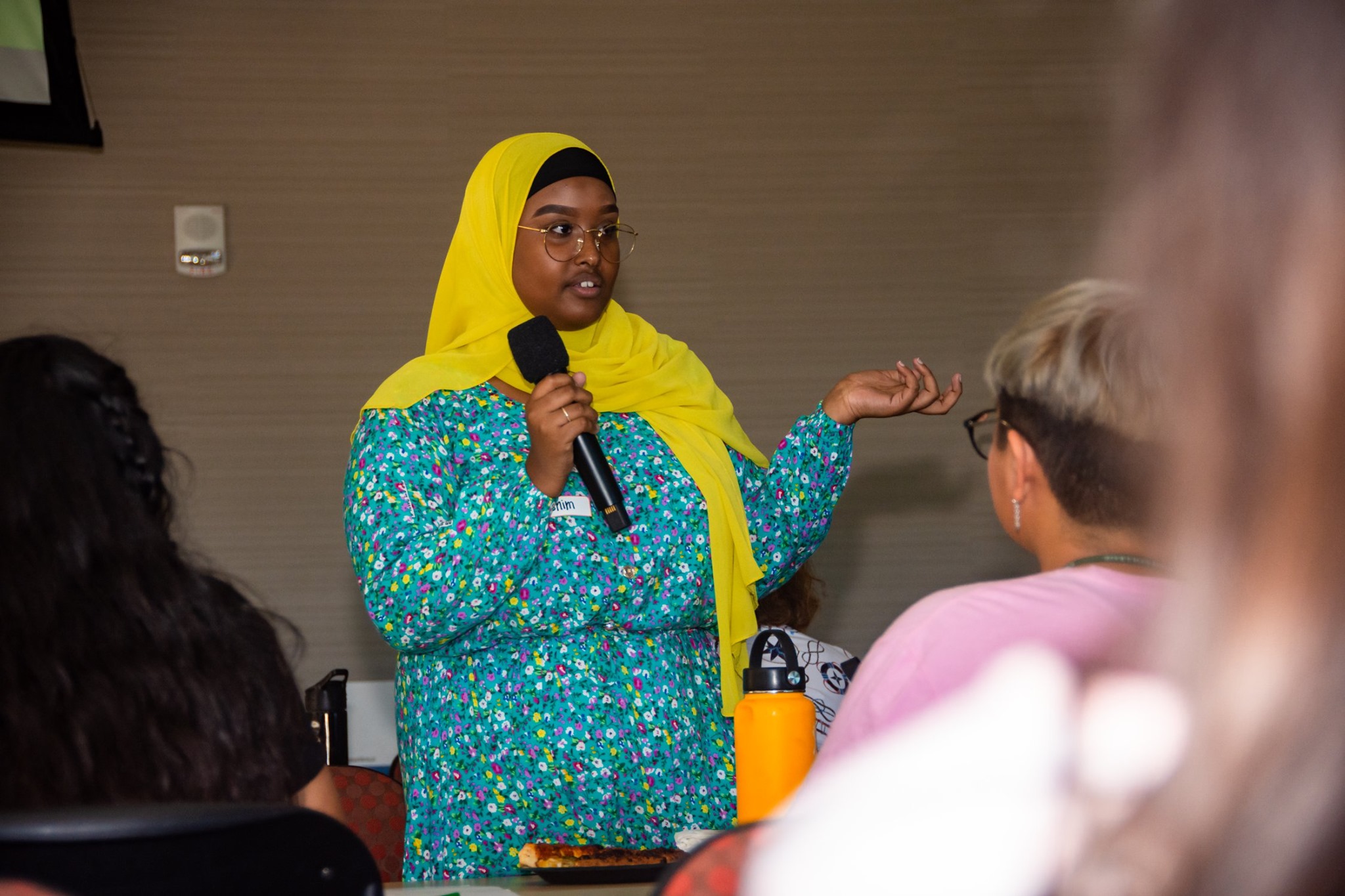 Findings: How does your current role support the greater mission of Grossmont College?
"I try my best to limit barriers for the students to receive their financial aid by providing correct information. I also try to direct them to resources and programs on campus." - LIT Participant 

I want to make finding the right resources on campus easy for the students so that they don't walk in circles the way I did when I first got here. Our role is a role of encouragement! - LIT Participant 

As a whole, to build a greater community and environment for students, being supportive, helpful and friendly. Also, to develop social projects, in order to grow our community. - LIT Participant
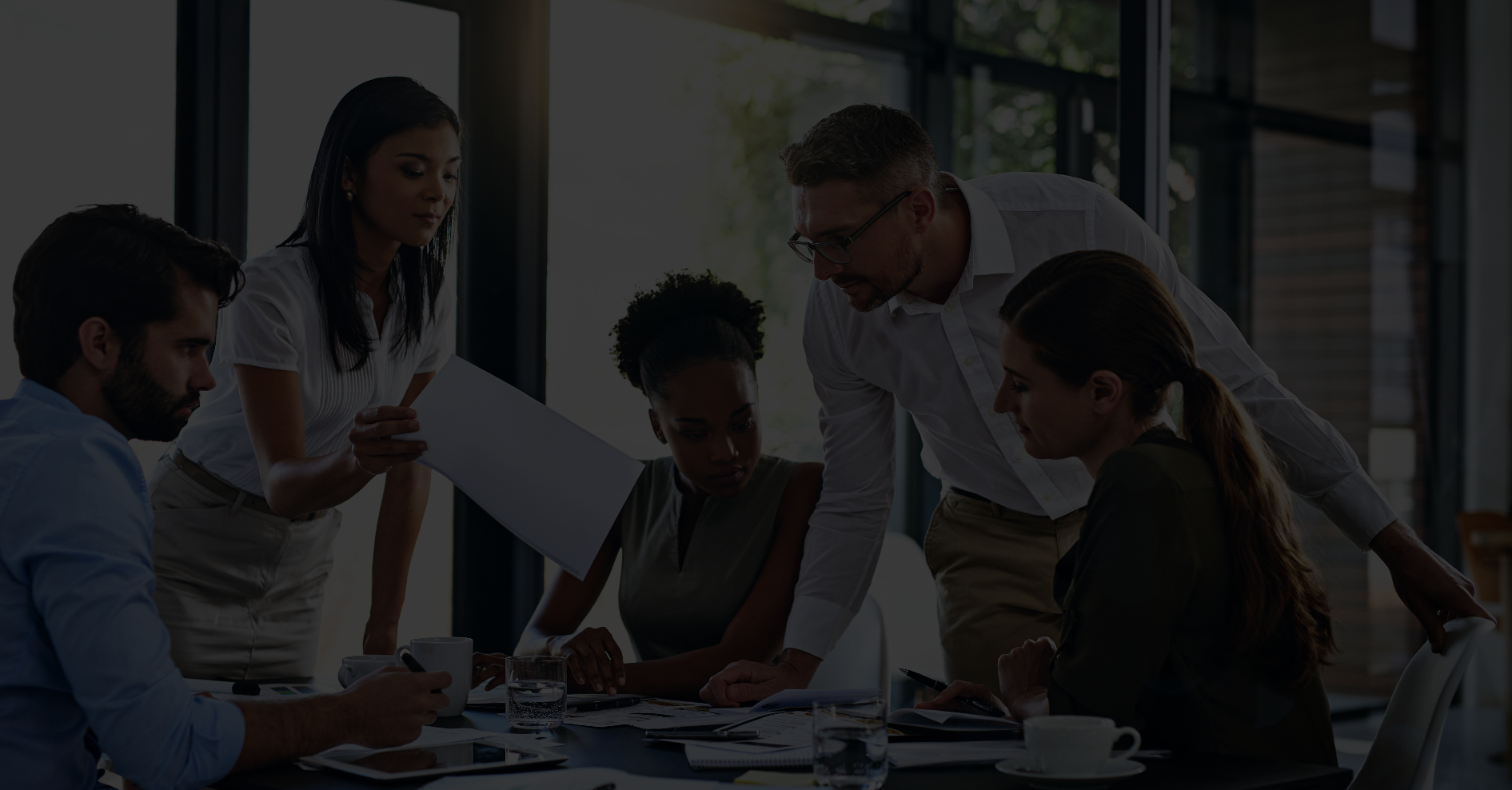 Special thanks to Dr. Gable for supporting this program and for seeing the value of student leader specific professional development.
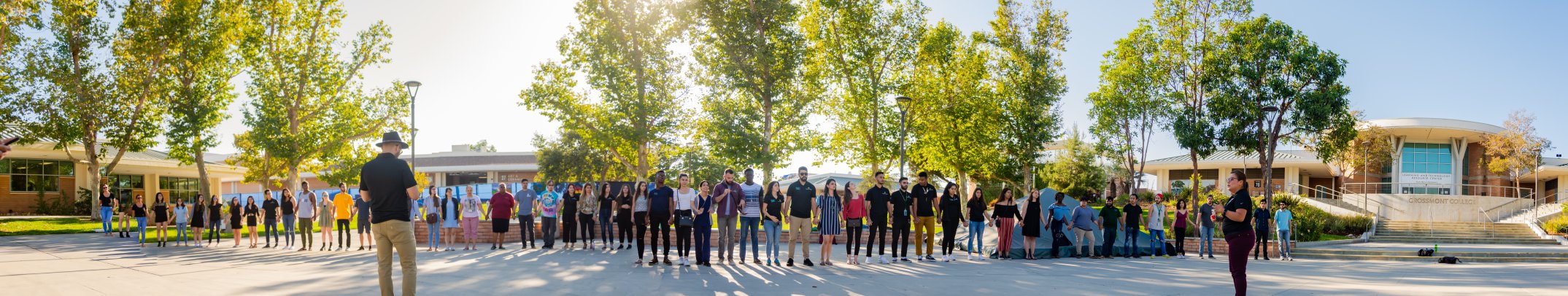 Thank You